Event Attribution is Ready to Inform Loss and Damage Negotiations
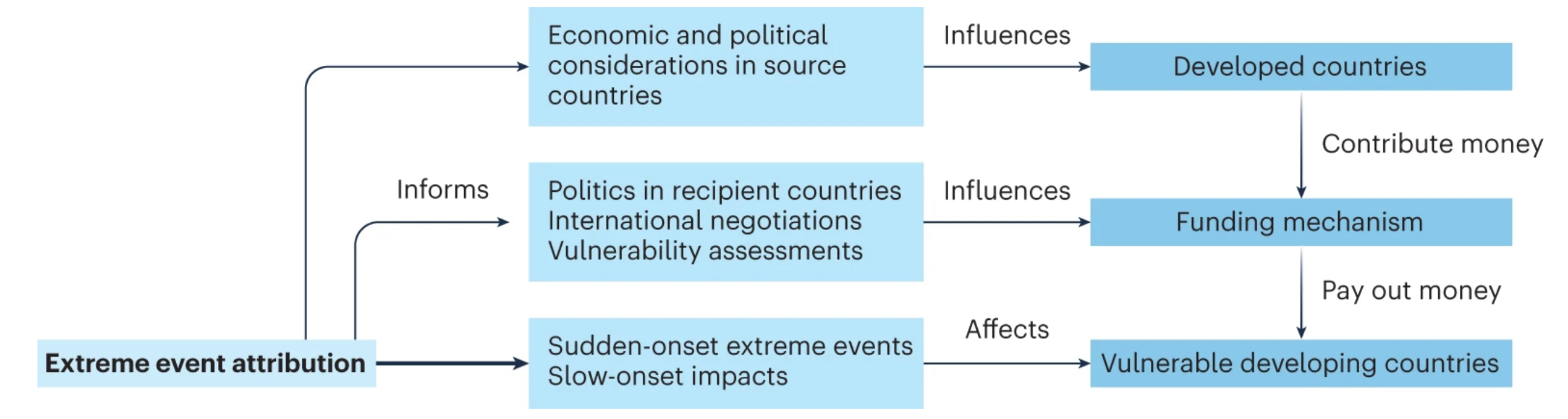 Scientific Achievement: We identified that the four most deadly extreme weather event types in developing nations are famine (agricultural drought), tropical cyclones, non-tropical storm flooding and heatwaves. Extreme event attribution methodologies for all of these classes of events are well developed.
Significance & Impact: A Loss and Damage (L&D) fund has been established by the Conference of Parties (COP27, COP28) of the United Nations Framework Convention on Climate Change to aid nations “particularly vulnerable” to the impacts of climate change. We argue that much of the information available from extreme event attribution (EEA), while far from perfect, can already substantially inform L&D activities.
Research Details: Extreme weather event attribution techniques quantify anthropogenic contributions to extreme weather disasters, but recently it was argued they are not yet ready to inform decisions on loss and damage funding. Here, we assert that they can substantially help formulate allocations to impacted vulnerable countries for the most damaging extreme events.
Ilan Noy, Michael Wehner, Dáithí Stone, Suzanne Rosier, Dave Frame, Kamoru Abiodun Lawal, Rebecca Newman (2023) Event Attribution is Ready to Inform Loss and Damage Negotiations. Nature Climate Change .DOI: 10.1038/s41558-023-01865-4
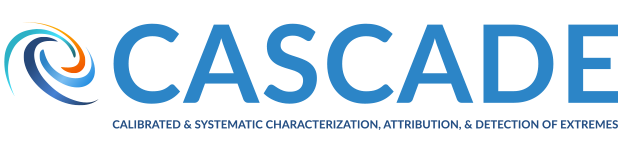